Tak - mens vi lever
25 år som præst - om 9 mdr.!
Unikt på præsteseminariet 
13 fantastiske år i Viborg 
NKV konsulent - i en række menigheder. 
Freelancepræst – bibelmeditation, retræter, Taizé.
Til nu 5 år i Silkeborg 
Fastemateriale i 2016  Bog: Frihed og fred 2017
Pinsebog? i 2019
Dagens Disposition
Omvendelse?
Måden vi er trosfællesskaber på
Hvad siger Jesus?
Kirkens 4. former
Omvendelse?
Omvendelse?
Birger Nygaard
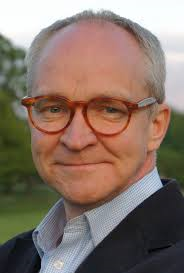 Der er ikke behov for endnu en struktur-ændring, men en omvendelse
Lederdøgn marts 2015

En rejse for mig
Birger Nygård:
Bibelen
Tidebønnen
Retræten
Åndelig læsning
Barmhjertigheds-gerninger
Fællesskab

Kelly:
Forsoning
Daglig stille bøn
Messen
Bibelen
Faste
Lectio Divina 
Rosenkrans
Måden vi er det på
Kodak 
Måden for Kirke og Trosfællesskaber
Vi er skabt til fællesskab – i dag.
Vort hjerte er uroligt o Gud, til det finder hvile hos dig. Augustin (død 430)
Trospraktikker:
Bibelmeditationer 
Gospelkor
Pilgrimsvandringer
Retrætebevægelsen
Diakoni: social retfærdighed, gæstfrihed mv. 
(Ph.D. - 6 former for spiritualitet)
Taizéfællesskaber
Taizé - Liv i fællesskab fred og forsoning
Birger Nygård:
Bibelen
Tidebønnen
Retræten
Åndelig læsning
Barmhjertigheds-gerninger
Fællesskab

Kelly:
Forsoning
Daglig stille bøn
Messen
Bibelen
Faste
Lectio Divina 
Rosenkrans
De unge søger en spiritualitet og vi beder dem træde ind i en institution; de længes efter et indre liv, men vore institutioner står i vejen.
Taizé - Liv i fællesskab fred og forsoning
Birger Nygård:
Bibelen
Tidebønnen
Retræten
Åndelig læsning
Barmhjertigheds-gerninger
Fællesskab

Kelly:
Forsoning
Daglig stille bøn
Messen
Bibelen
Faste
Lectio Divina 
Rosenkrans
Kan købes i dag 
Velkommen til bogpræsentation på Ådalen retræte d. 5. december kl. 19.30.
Taizé - Liv i fællesskab fred og forsoning
Birger Nygård:
Bibelen
Tidebønnen
Retræten
Åndelig læsning
Barmhjertigheds-gerninger
Fællesskab

Kelly:
Forsoning
Daglig stille bøn
Messen
Bibelen
Faste
Lectio Divina 
Rosenkrans
Alle kirker er kaldet til at rense ud i sine traditioner, at skelne mellem Tradi-tionen og traditionerne.  Disse kan være ærværdige – men er ikke andet end vaner. Det er forståeligt, at enhver kirke har knyttet sig til sine traditioner, men vi må ikke stille som betingelse for tilnærmelser, at andre tager dem til sig.
Lukas 9,49-50:
Birger Nygård:
Bibelen
Tidebønnen
Retræten
Åndelig læsning
Barmhjertigheds-gerninger
Fællesskab

Kelly:
Forsoning
Daglig stille bøn
Messen
Bibelen
Faste
Lectio Divina 
Rosenkrans
v49  Johannes sagde: »Mester, vi har set en uddrive dæmoner i dit navn, og vi prøvede at hindre ham i det, fordi han ikke følges med os.« 
v50  Men Jesus svarede ham: »I må ikke hindre ham, for den, der ikke er imod jer, er for jer.«
Stille bøn
Tidebøn
Meditativ bibel- læsning i grupper 
Medvandrergrupper
Trosfortælling 
Gudstjeneste
Galater 5, 22-23
Men Åndens frugt [i verden] er kærlighed, glæde, fred, tålmodighed, venlighed, godhed, trofasthed, mildhed og selvbeherskelse
Hvad siger I?
Er Gud er større end kirken?
Virker Helligånden også gennem andre end bevidste kristne? 

Hvordan påvirker det vores syn på hinanden?
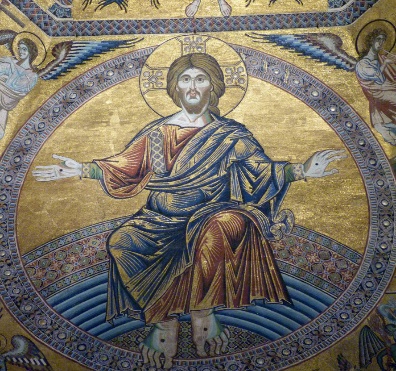 Kristus hovedet for alle ting                            Ef 1,22f.
Kirken, 
Kristi legeme
Kirkens fire fremtrædelses- former:
Universel
National
Lokal
?/Funktions- menighed
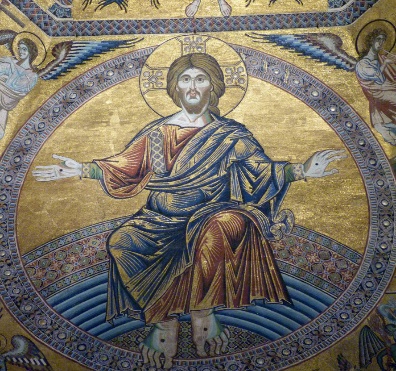 Kristus hovedet for alle ting                            Ef 1,22f.
Nye Kristus- fællesskaber, der hører Kristus til og ønsker fællesskab.
4. Former:
Hofmanden
Klostre
Taizé 
Retræte-deltagere
Pilgrimme
Gospelkor
(BAM
Kvindenet.
Spejdere)
Kirken, 
Kristi legeme
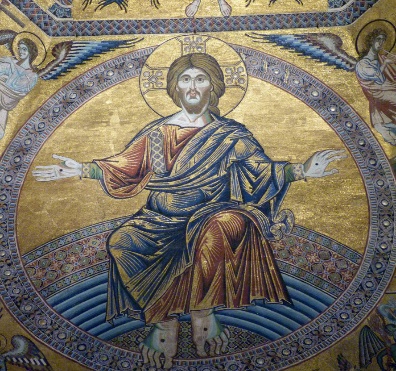 Kristus hovedet for alle ting                            Ef 1,22f.
Den, der ikke er imod jer, er for jer. Luk 9,50
Kirken, 
Kristi legeme
Omvendelse?
Jeg ønsker en kirke, der er fattig for de fattige. De har meget at lære os. De kender den lidende Kristus. 
Vi behøver at lade os evangelisere af dem. Nyevangeliseringen er en invitation til at anerkende den frelsende kraft, der er virksom i deres liv. Og sætte dem i centrum for Kirkens pilgrimsvandring.
Omvendelse?
Jeg ønsker en kirke der er søgende for de søgende. De har meget at lære os. De kender den favnende Kristus. 
Vi behøver at lade os evangelisere af dem. Nyevangeliseringen er en invitation til at anerkende den frelsende kraft, der er virksom i deres liv. Og sætte dem i centrum for Kirkens pilgrimsvandring.
Hvem savner du?
Børn 
& børnebørn
Tidligere aktive 
De, der ikke er imod
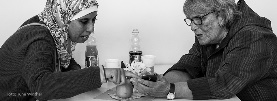 Tak - mens vi lever
25 år som præst - om 9 mdr.!
Unikt på præsteseminariet 
13 fantastiske år i Viborg 
NKV konsulent - i en række menigheder. 
Freelancepræst – bibelmeditation, retræter, Taizé.
5 år i Silkeborg 
Fastemateriale i 2016  Bog: Frihed og fred 2017
Pinsebog? i 2019